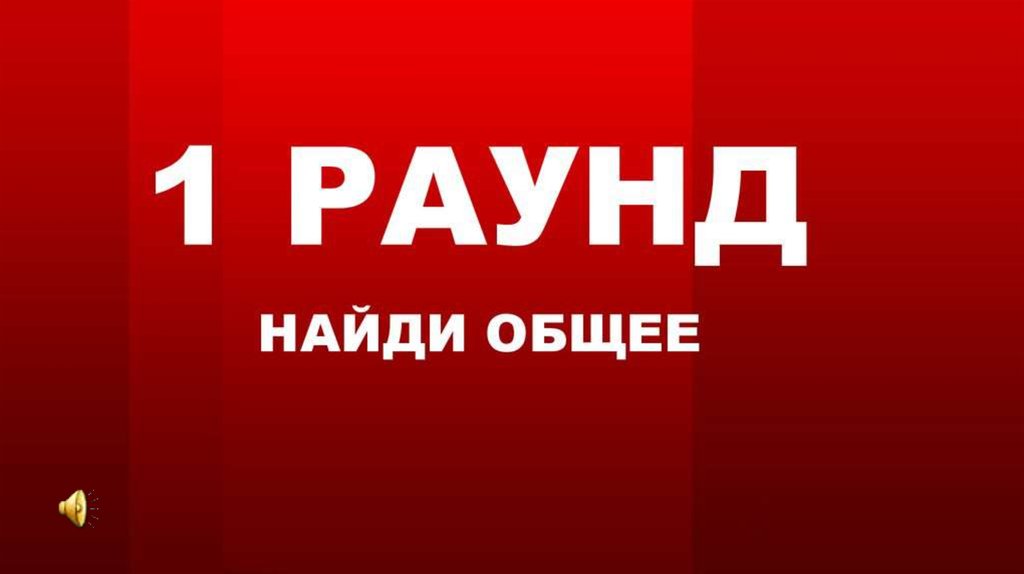 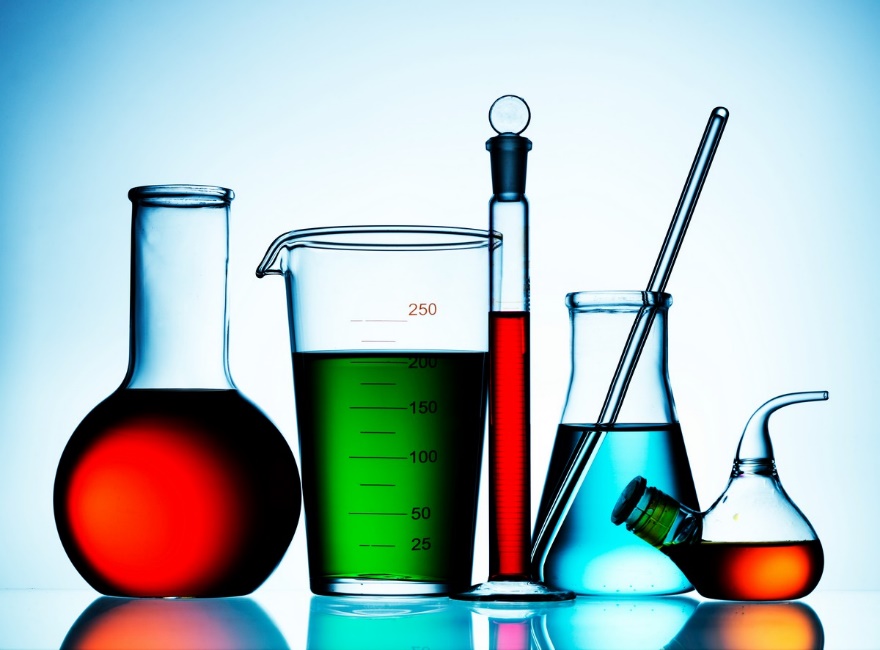 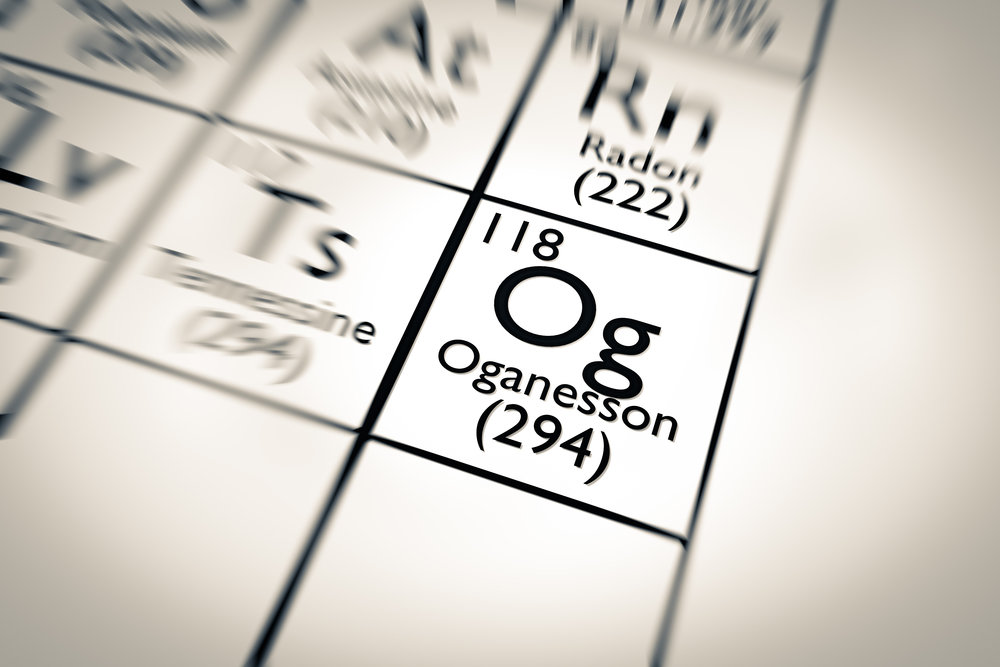 Химический 
элемент
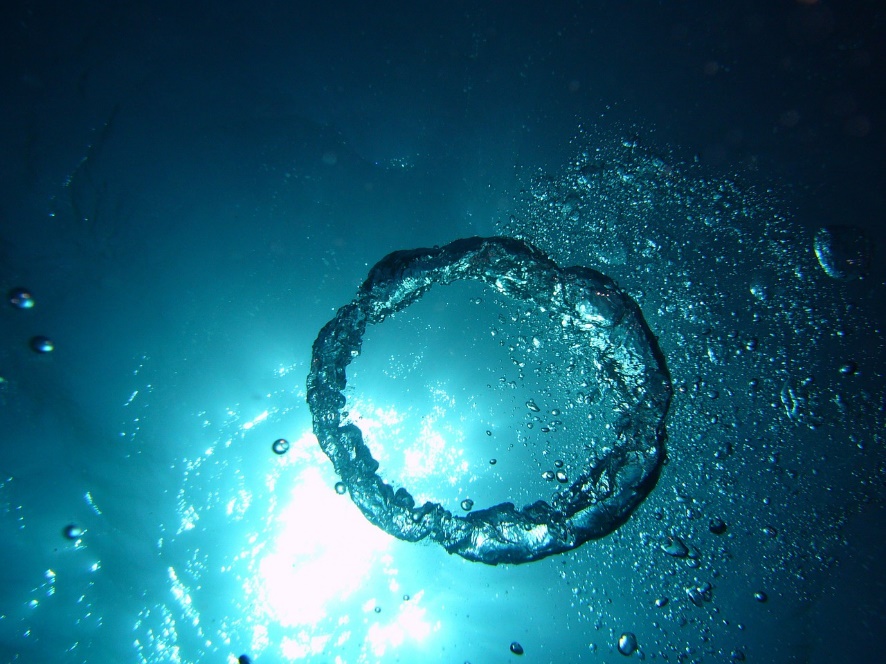 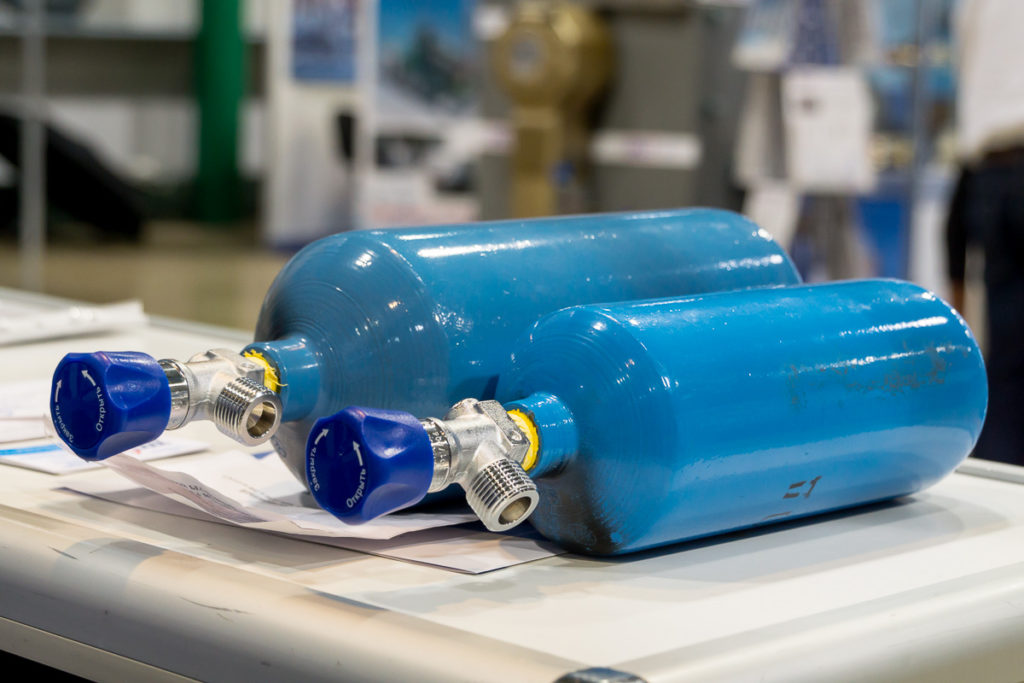 КИСЛОРОД
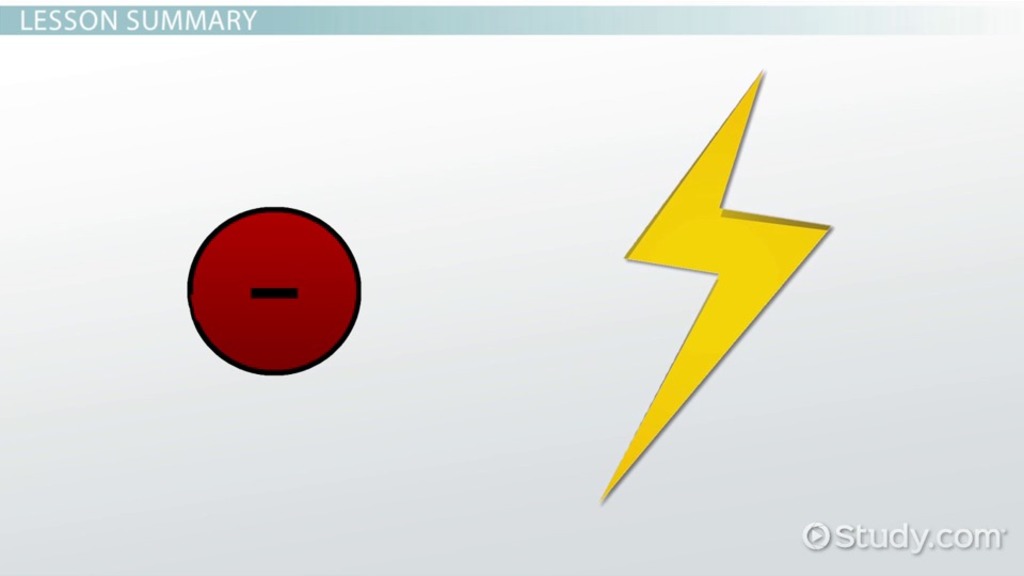 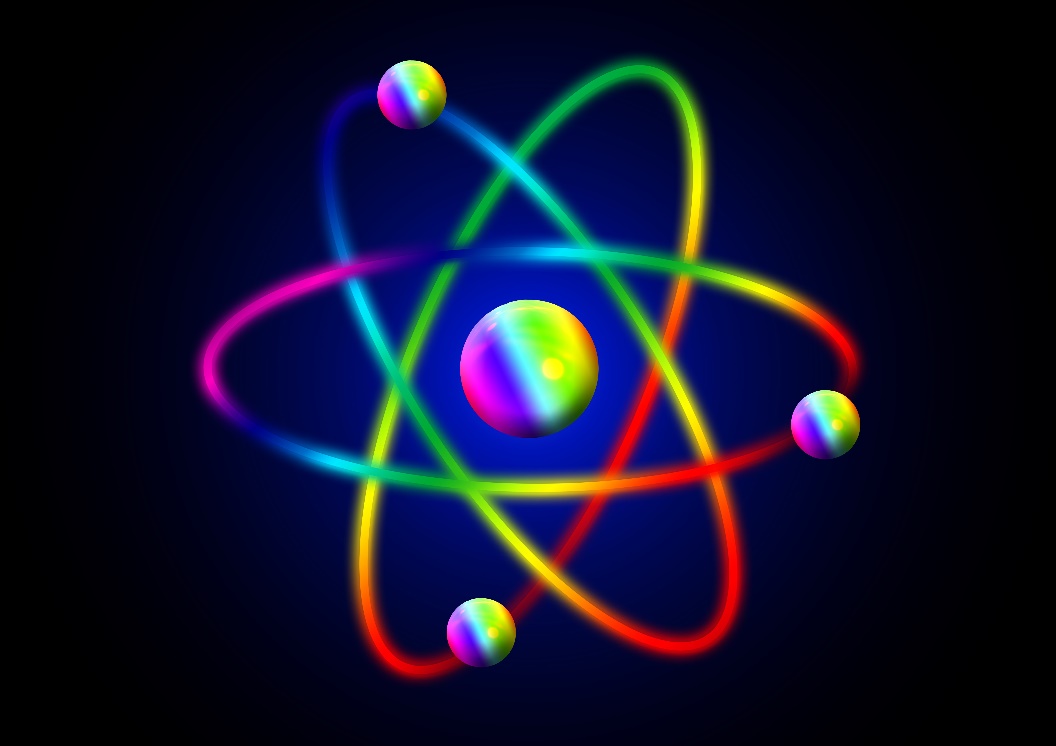 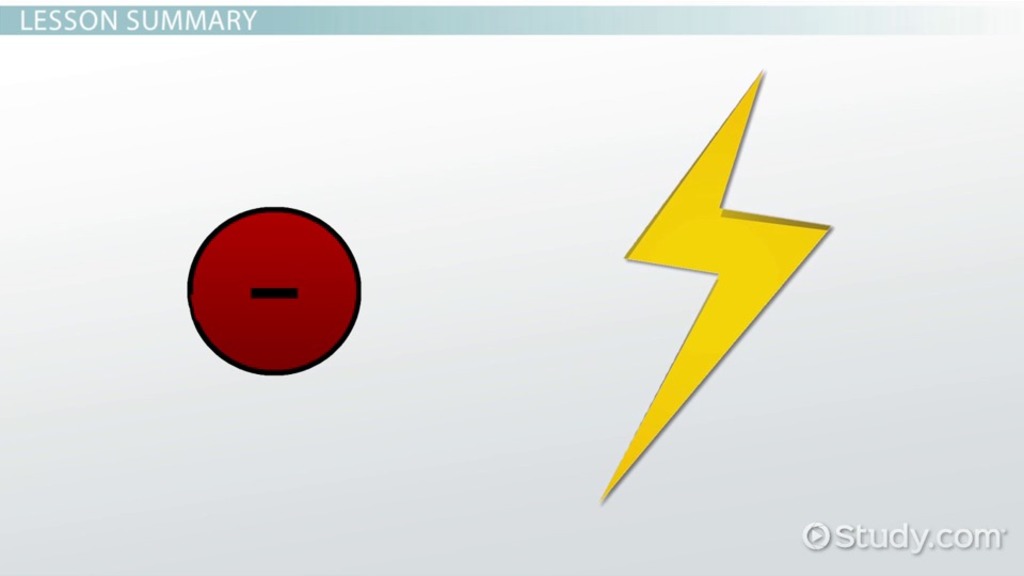 электрон
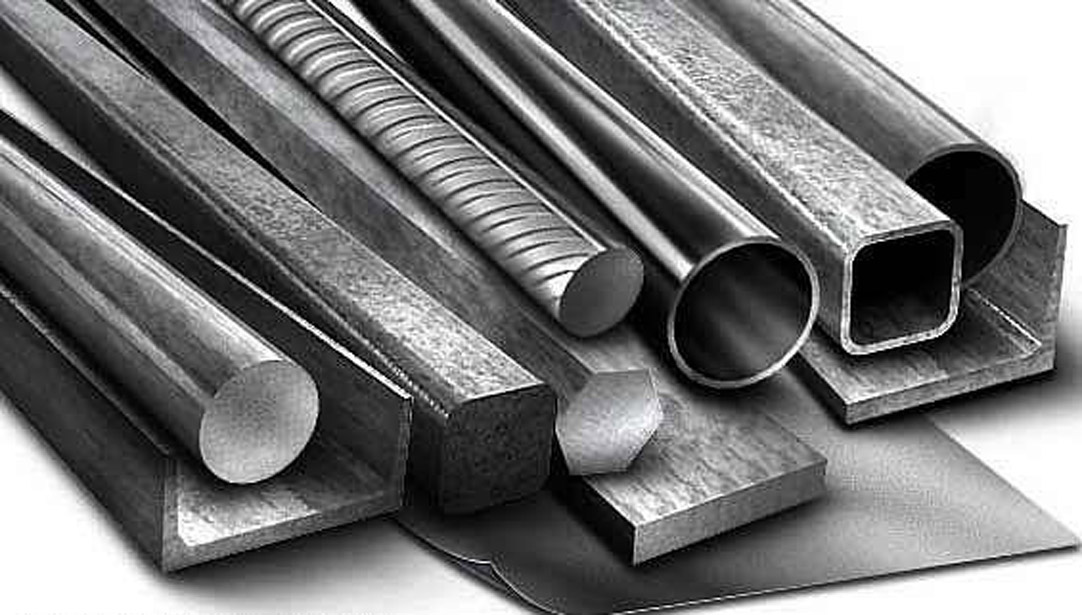 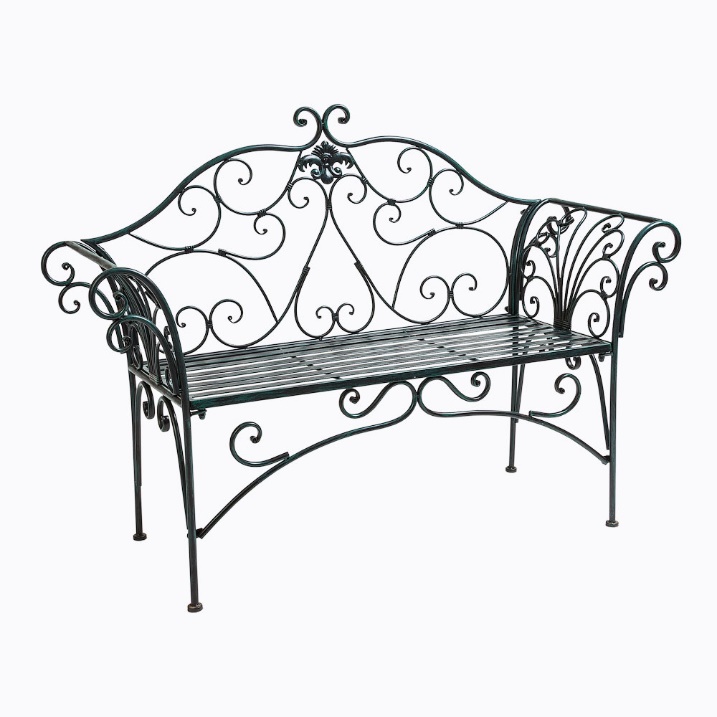 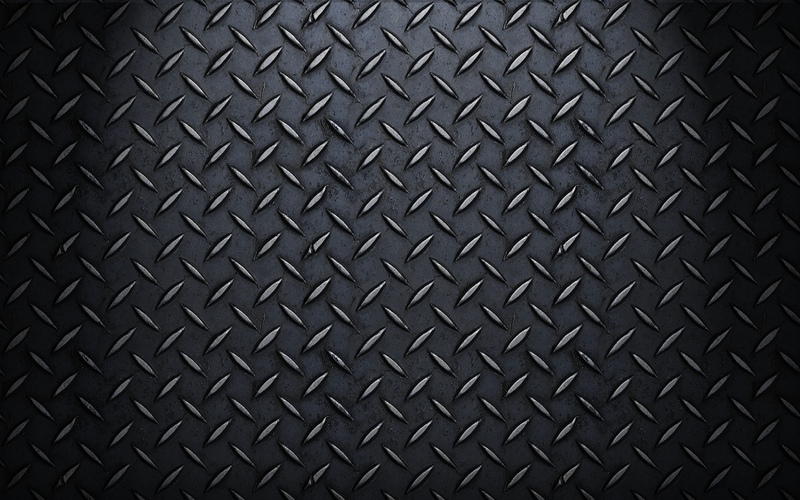 МЕТАЛЛ
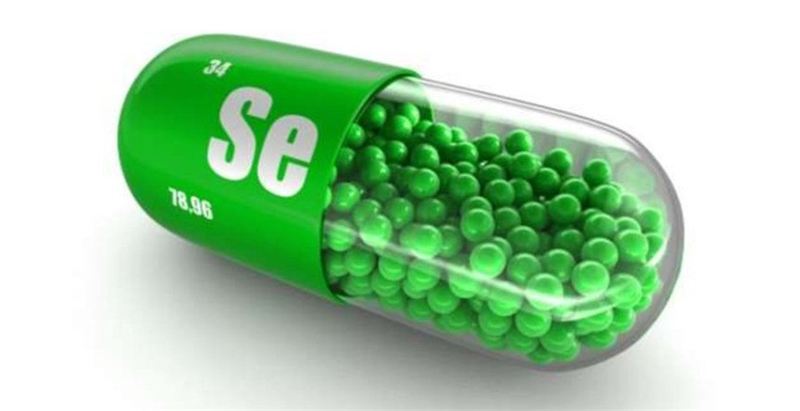 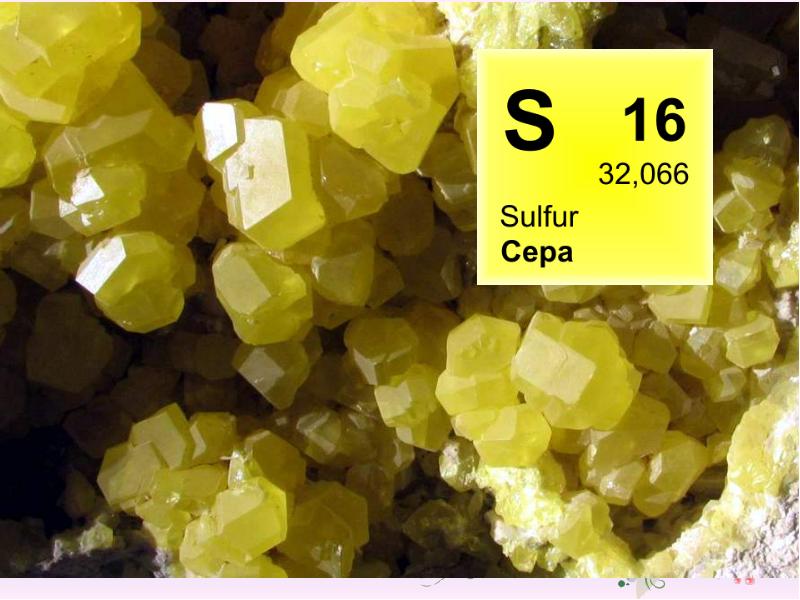 элементы VI
 А группы
2 раундТРЕТИЙ ЭЛЕМЕНТ
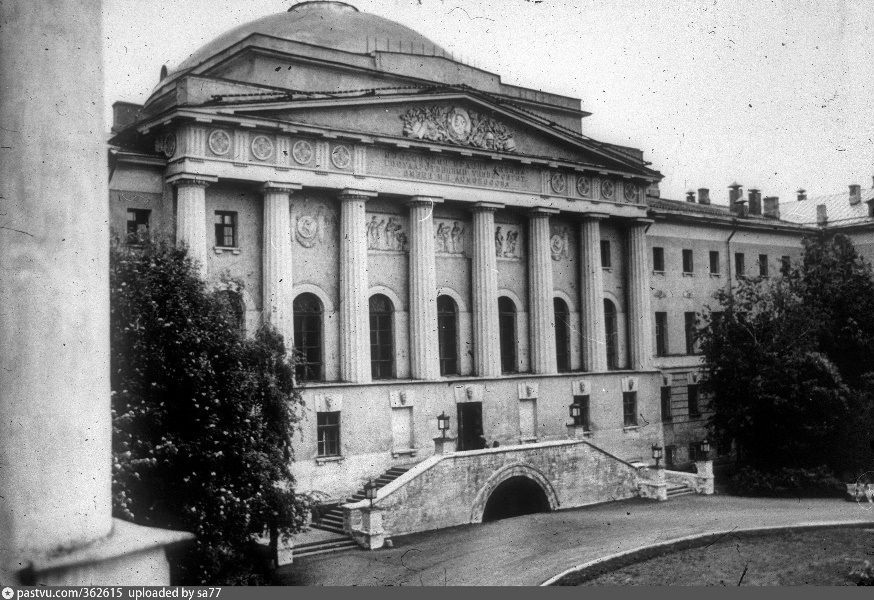 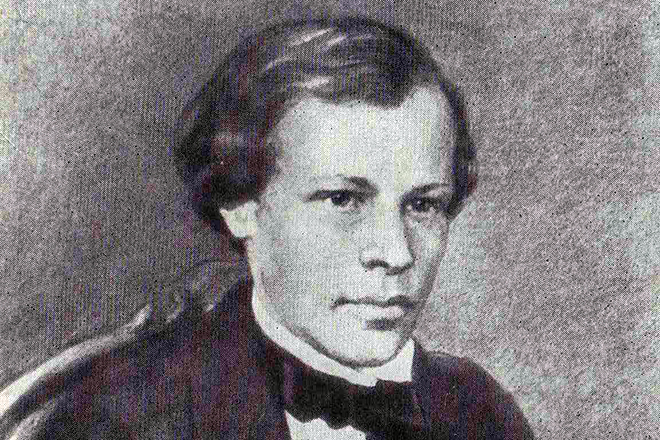 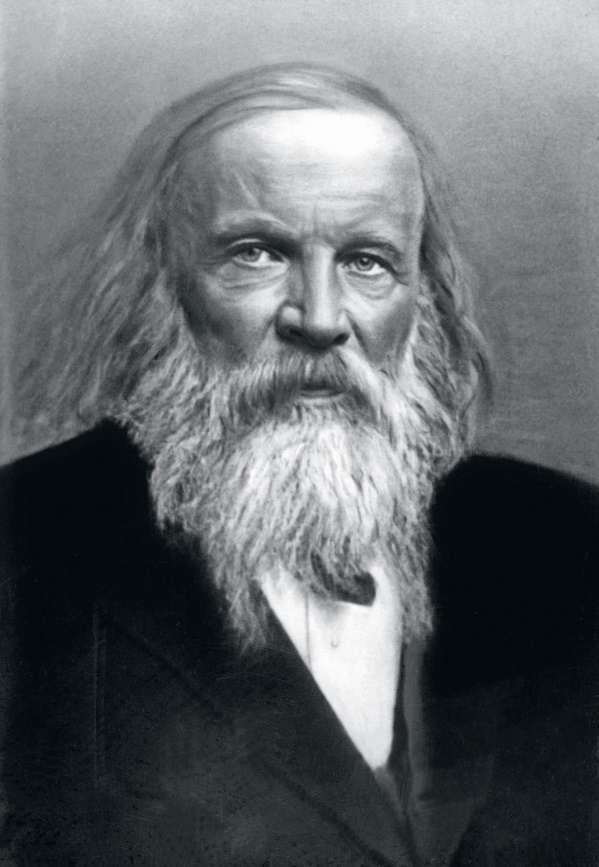 Дмитрий Иванович 
Менделеев
Дмитрий Иванович 
Мендевеев
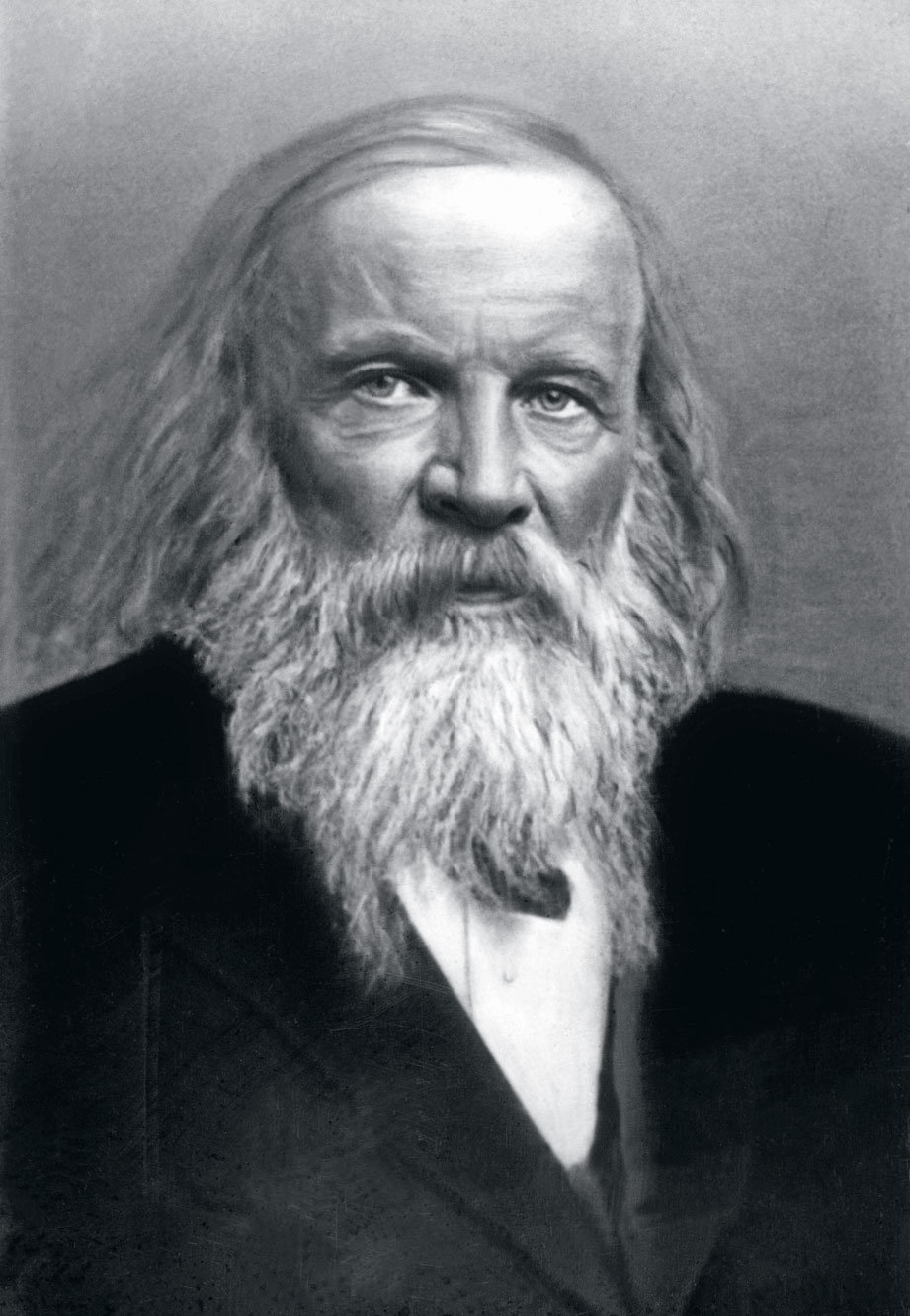 Русский учёный-энциклопедист: химик, физикохимик, физик, метролог, экономист, технолог, геолог, метеоролог, нефтяник, педагог, преподаватель, воздухоплаватель, приборостроитель. Профессор Санкт-Петербургского университета; член-корреспондент Императорской Санкт-Петербургской Академии наук. Среди наиболее известных открытий - периодический закон химических элементов, один из фундаментальных законов мироздания, неотъемлемый для всего естествознания. Автор классического труда «Основы химии».
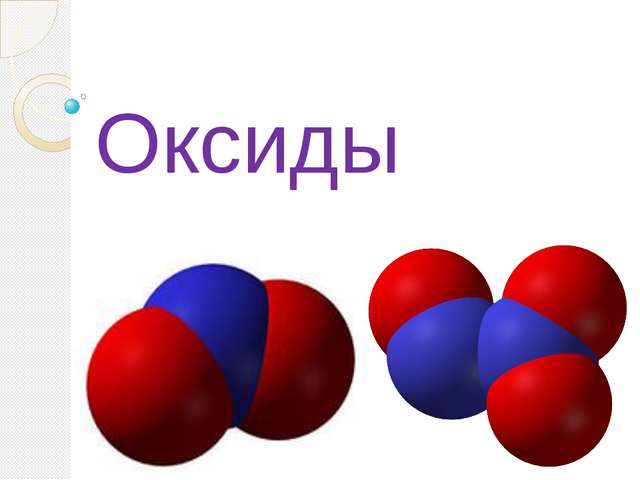 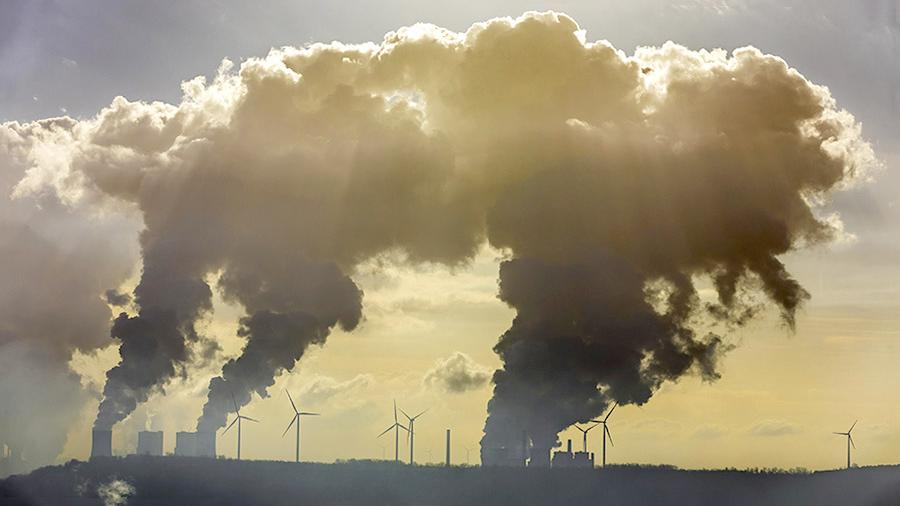 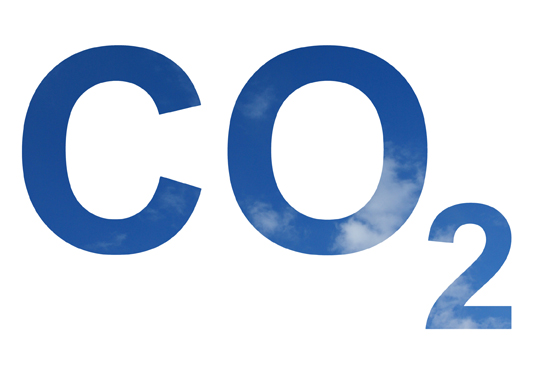 УГЛЕКИСЛЫЙ ГАЗ
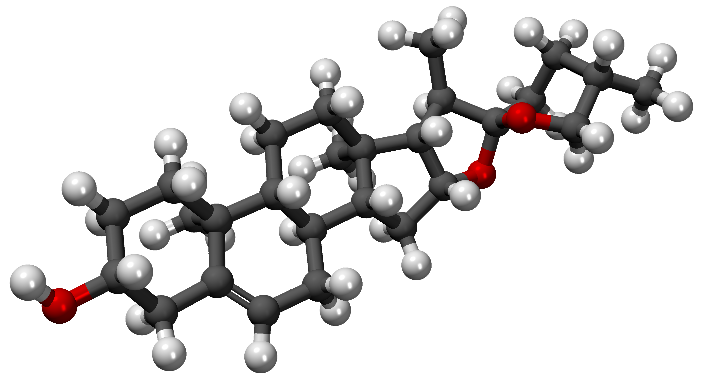 ХИМИЧЕСКОЕ 
СОЕДИНЕНИЕ
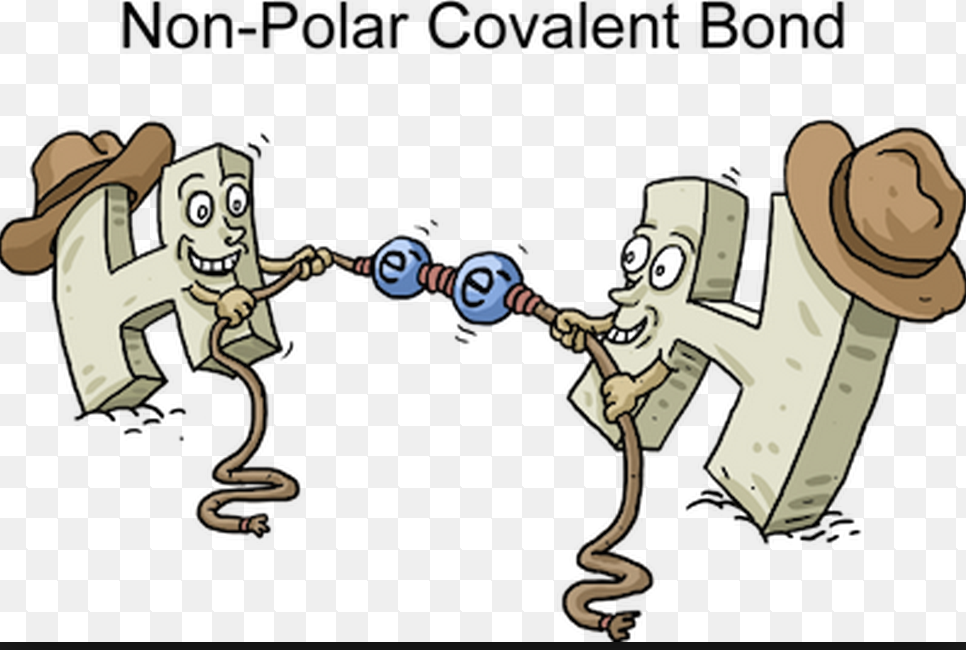 3 раундКИНЕМАТОГРАФ
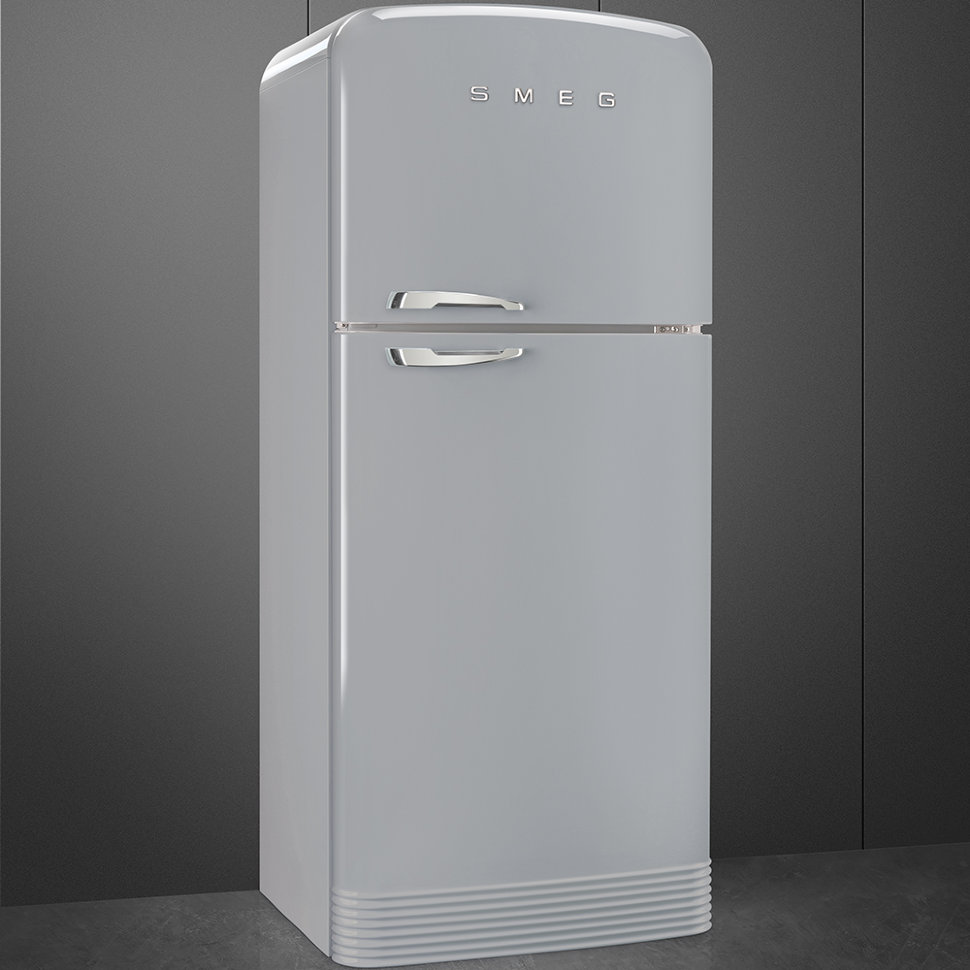 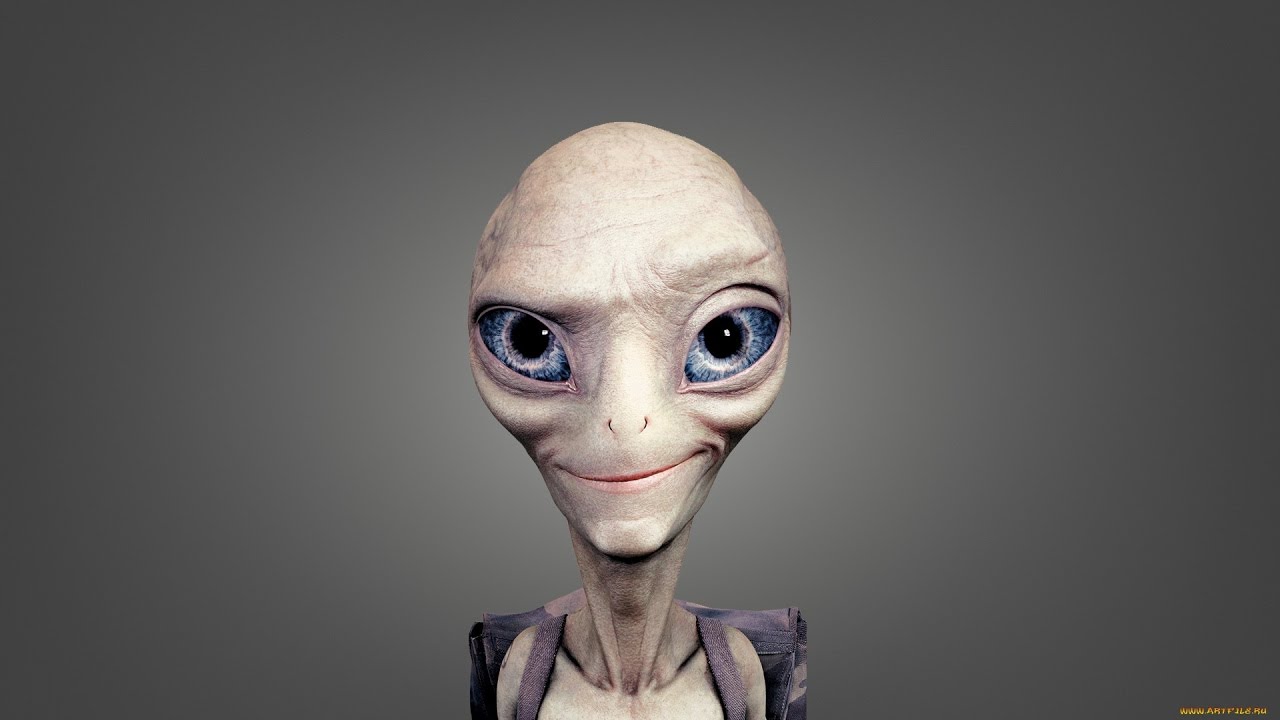 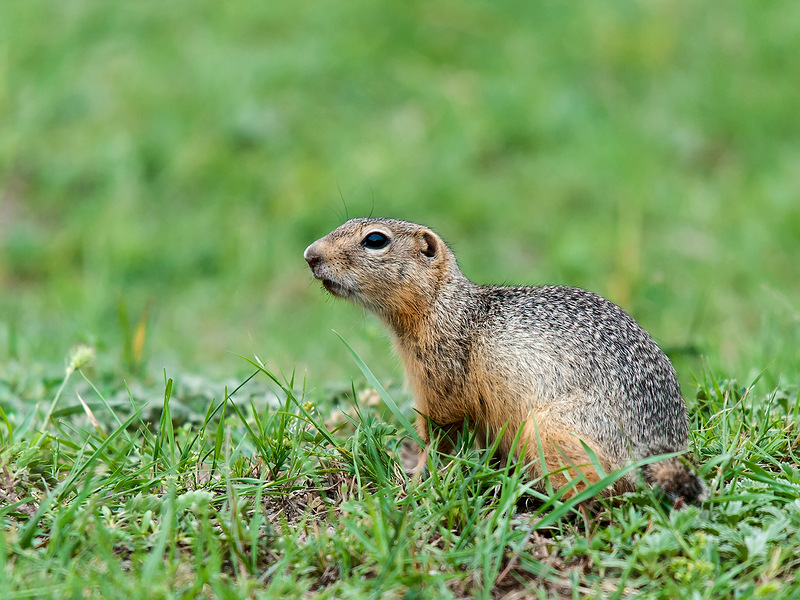 «Новаторы»
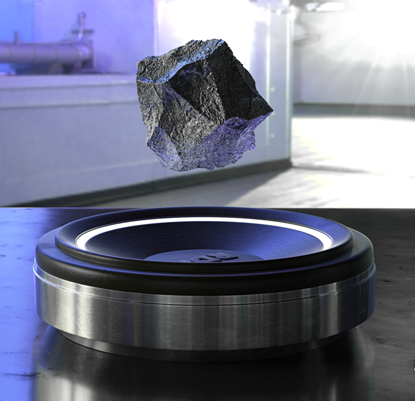 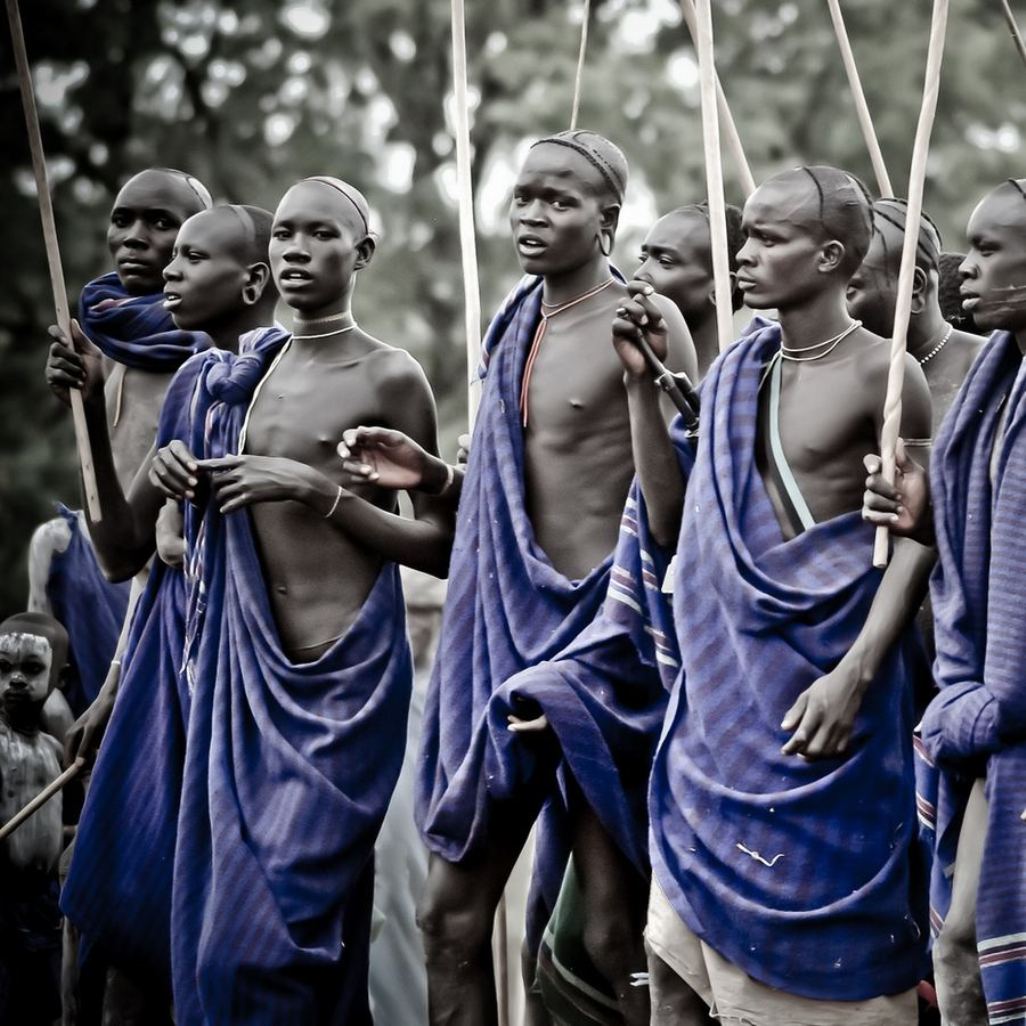 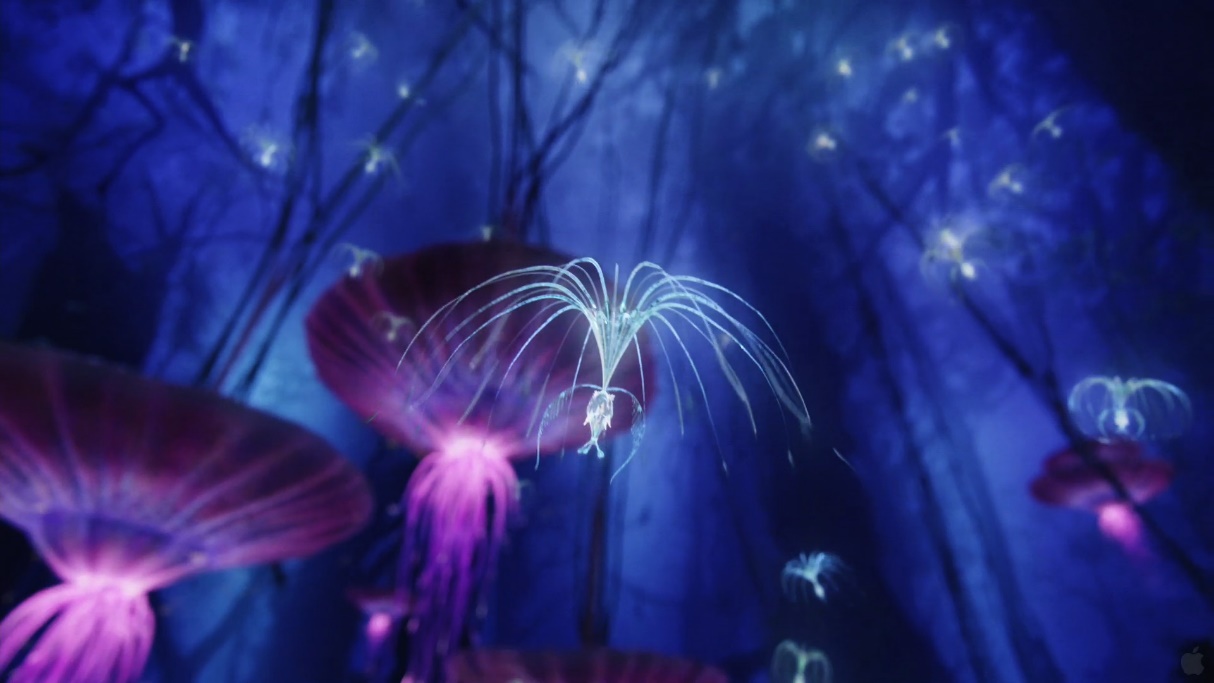 «Аватар»
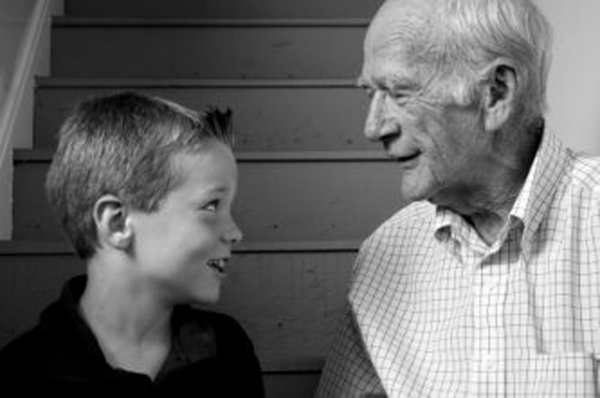 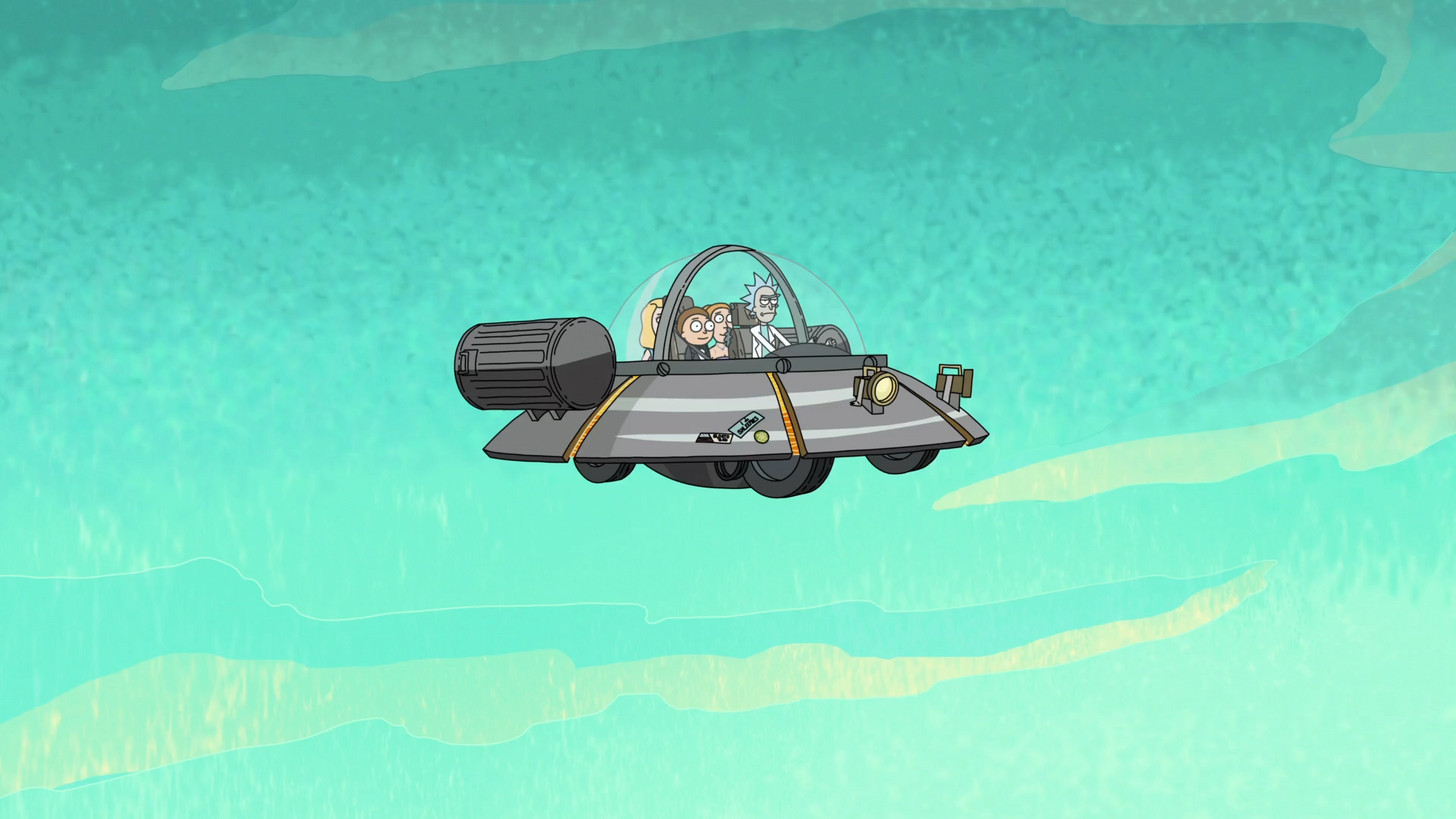 «Рик и Морти»
№ 4 раунд
Формула всего
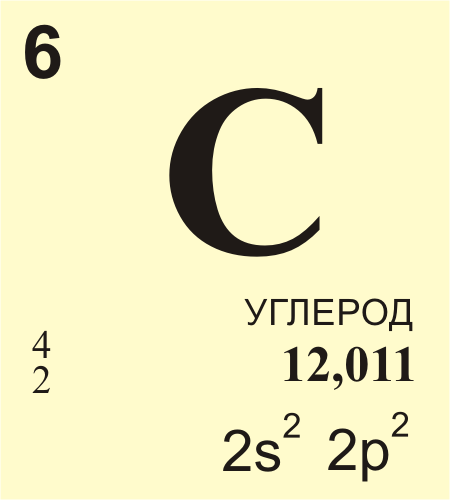 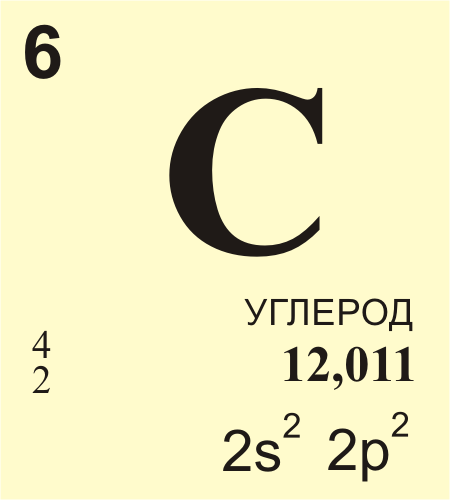 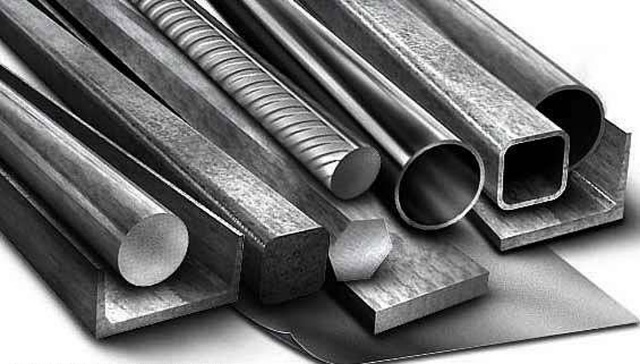 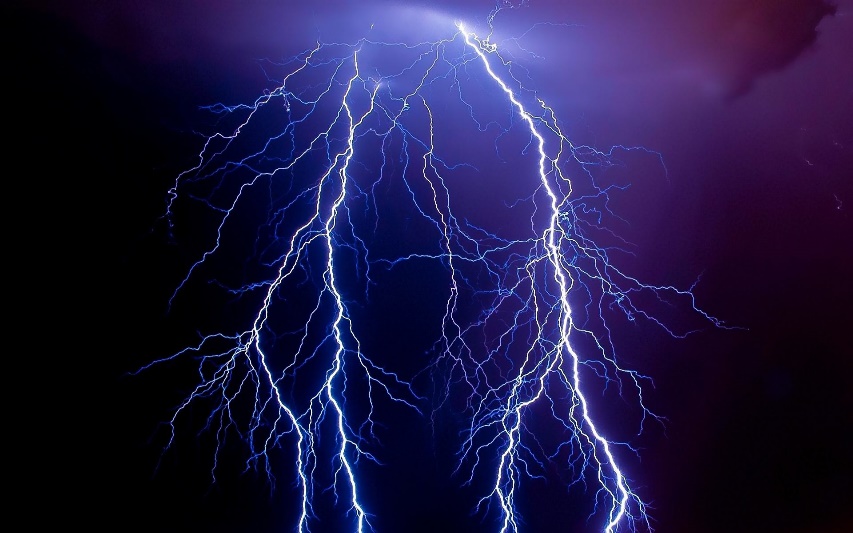 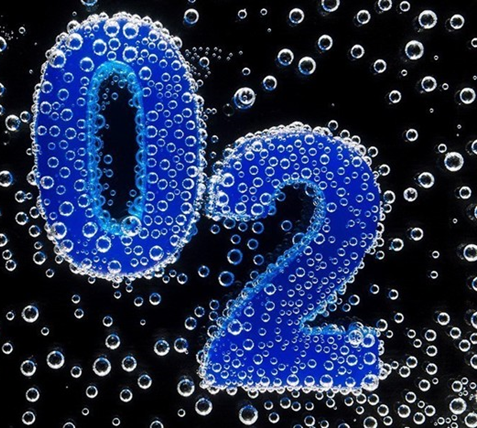 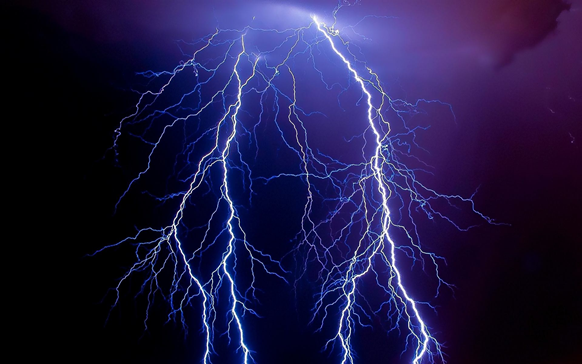 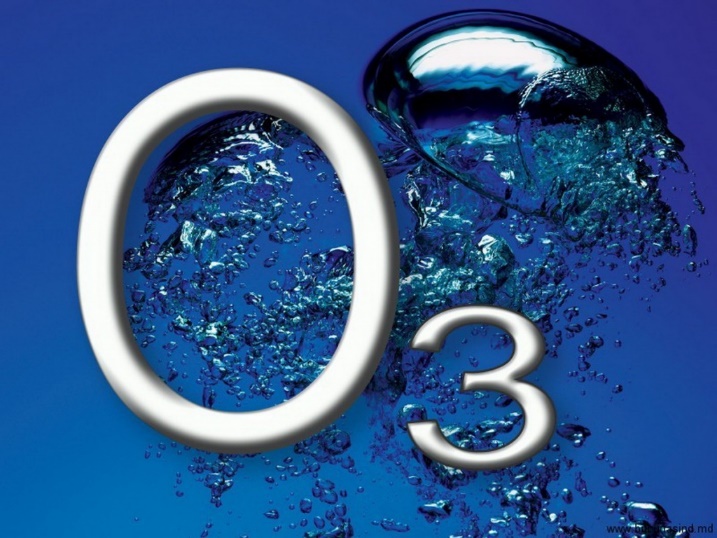 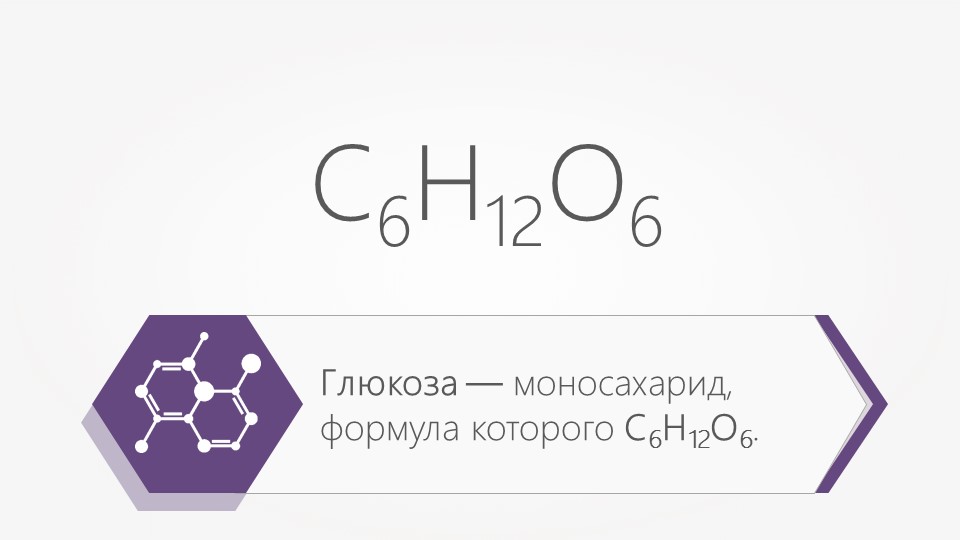 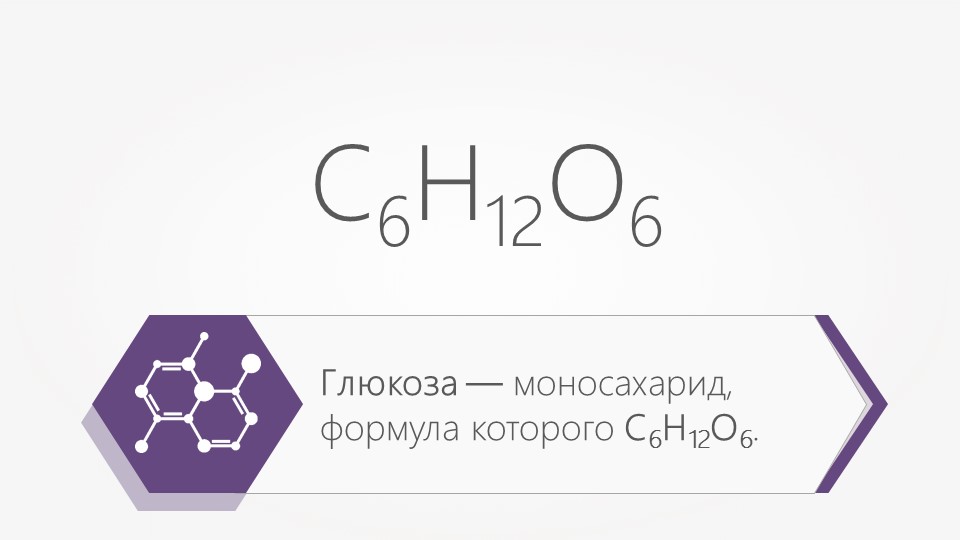 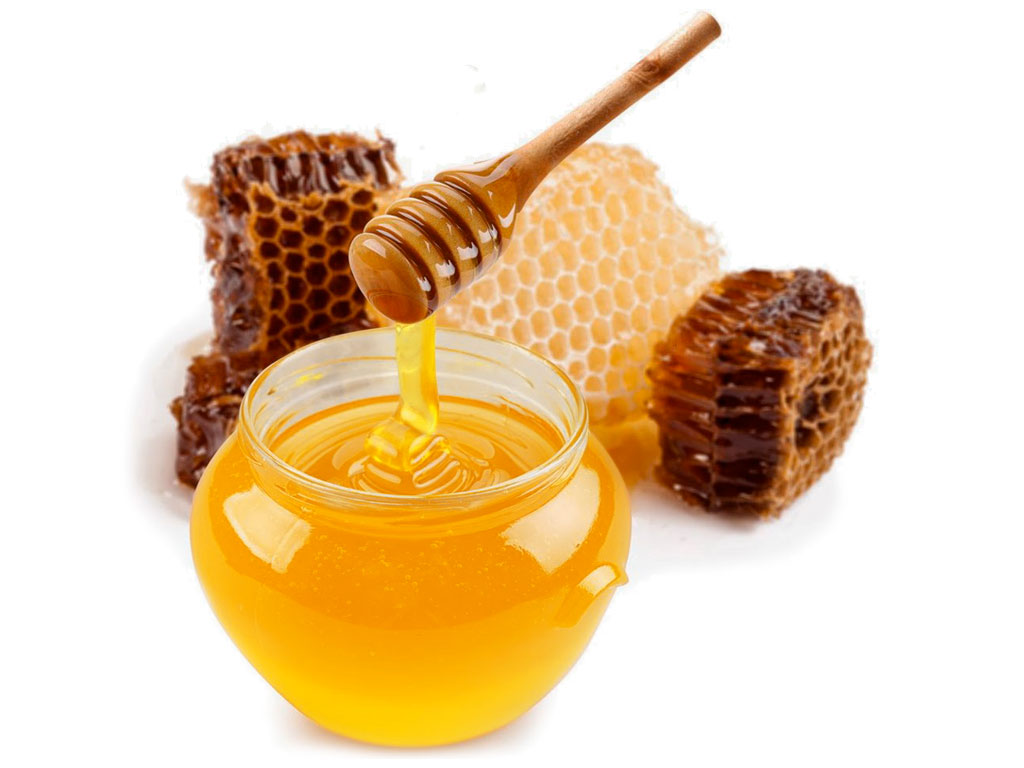